Uitleg examens 2024
Wat gaan we doen?
Laatste loodjes
De laatste weken zijn aangebroken

Alle toetsen/opdrachten moeten gemaakt zijn
Literatuur en PWS mogen niet onder de 3.5 gescoord zijn
Mailing over de laatste weken (eind maart verstuurd)
11 april laatste her P1 en P2
12 april inhaal en her P3
16 april eerste cijfercontrole (straks meer hierover)
18 april her P3, alleen als je iets van P3 hebt moeten inhalen op12 april
23 april definitieve cijfercontrole
26 april LSD
26 april Gala (21.00 tot 00.30) Coendersborg
Montessori certificaat
Alle leerlingen krijgen een Montessori Certificaat bij hun diploma.

Hierin vervul jijzelf een grote rol.
Jij bepaalt wat daar in komt te staan. 
Je reflecteert op de afgelopen jaren op het MLG
Wat heb je zoal geleerd, wat heeft het MLG jou gebracht.
Cijfercontrole  en akkoordverklaring
16 april: Voorlopige cijfercontrole
Dit is de eerste officiële controle van de cijfers tot dat moment.
Dit is op school, volgens een 25 minuten rooster, vanaf 13.00 uur.
Hier kun je thuis al mee starten door in magister te kijken.
Je krijgt je SE cijferlijst, je checkt ook je naam
Je noteert wat er nog mist en/of niet klopt
Is alles in orde dan kun je ook meteen tekenen voor akkoord.

	 
23 april
Definitieve cijfercontrole
Hier moet alles kloppen (check thuis wanneer je nog wijzigingen verwacht)
Je zet een handtekening voor akkoord
Cijfer controle  en akkoordverklaring
Uitleg cijfercontrole op magister

Contoleer je SE cijfer van je afgeronde vakken in magister(denk hierbij aan  CKV, M’leer, BSM, PWS, Literatuur, combinatiecijfer)
Controleer voor elk vak of je PTA compleet is en of de cijfers in orde zijn.Klopt er iets niet, neem dan meteen contact me je docent op. Ook bij een te hoog cijfer.Alles in orde, dan kan er op de 23e getekend worden.

Uitleg cijfers op magister controleren, hiervoor heb je een mail gehad.
Examenboek
Lees het examenboek goed door en laat je ouders het ook lezen
Noteer je examentijden. Zie hiervoor www.mijneindexamen.nl 
Kijk welk examennummer je hebt, deze moet je op elk blaadje noteren.Waar vind je dit nummer?* zie magister op je telefoon* dan naar mijn gegevens* dan is het het een na laatste getal)
Controleer je telefoonnummer (eigen 06 en thuistelefoonnummer) dat in magister staativm bellen bij afwezigheid en/of uitslag van het examen
tijdvakken
EERSTE TIJDVAK   	(vanaf dinsdag 14 mei tot en met dinsdag 29 mei)	In dit tijdvak maak je al je examens, tenzij je officieel verhinderd bent door bijv. ziekte.

TWEEDE TIJDVAK	(vanaf dinsdag 18 juni tot en met 25 juni)
	Hier maak je je herkansing en/of je inhaalexamen(s)

DERDE TIJDVAK	13 tm 22 augustus	Hierin maak je alleen een examen als je dat door overmacht niet in TV1 of TV2 hebt kunnen doen
	Is niet bij ons op school, kan in Groningen zijn, maar ook elders in het land.
Belangrijke data examens
14 mei 	Start eerste tijdvak

12 juni 		Uitslag eerste tijdvak

19 juni		Start tweede tijdvak

  2 juli		Uitslag tweede tijdvak		

  9 juli		Diplomering HAVO (half 4 en half 8)
10 juli		Diplomering VWO (half 4 en half 8)
Waar vinden de examens plaats?
Gymzaal bij de Hayden school (Groenesteinlaan)


KuA examens zijn op de Helperbrink (lokaal 28 of 37)


De fietsen zet je gewoon bij het MLG neer.
Wat doe je als je verhinderd bent bij het examen?
Je ouders (of jij, 18+) bellen naar school 
Zij melden wat er is en dat je een examenleerling bent.
En stel je mentor op de hoogte.


Dit doe je ruim voordat het examen begint. (daar waar mogelijk natuurlijk)

Bij ziekte elke dag afmelden.

De rector beslist over de geldigheid.

Zie ook het protocol verhindering in het examenboek!
Wat neem je mee?
Zorg dat je rekenmachine opgeladen is. 
School zorgt voor de BINAS

Benodigdheden
Pennen
Tekenpotlood, grijs, rood, blauw
Gum
Geen Tipp-ex
Liniaal en geodriehoek
Passer
Rekenmachine (bij wiskunde alleen de grafische rekenmachine)
Nederlands woordenboek (eendelig) of Ne naar een andere taal (eendelig)
Grafische rekenmachine
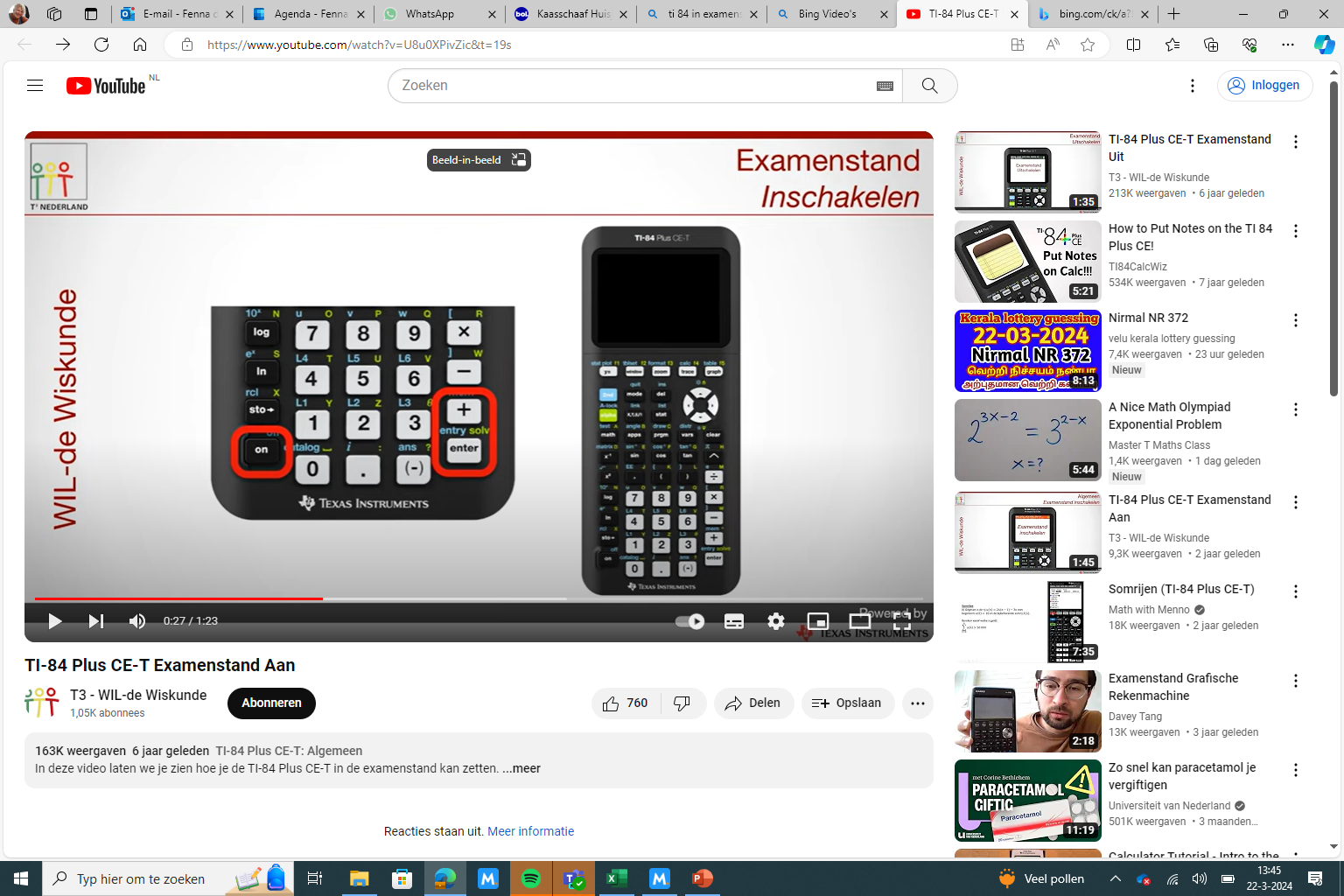 Examenstand
Inschakelen: DRUK tegelijk  + knop  en ENTER en ON


Bij het volgende scherm druk je via de ZOOM knop op OK


Daarna op een willekeurige knap

Dan zie je als het goed is een oranje balk en knippert er een lampje

Alleen te gebruiken bij wiskunde
Een gewone rekenmachine is niet toegestaan
Er mag maar 1 rekenmachine op tafel liggen
Zorg  ervoor dat de batterij is opgeladen

Ivm controle examenstand 30 minuten voor aanvang van het examen aanwezig zijn.
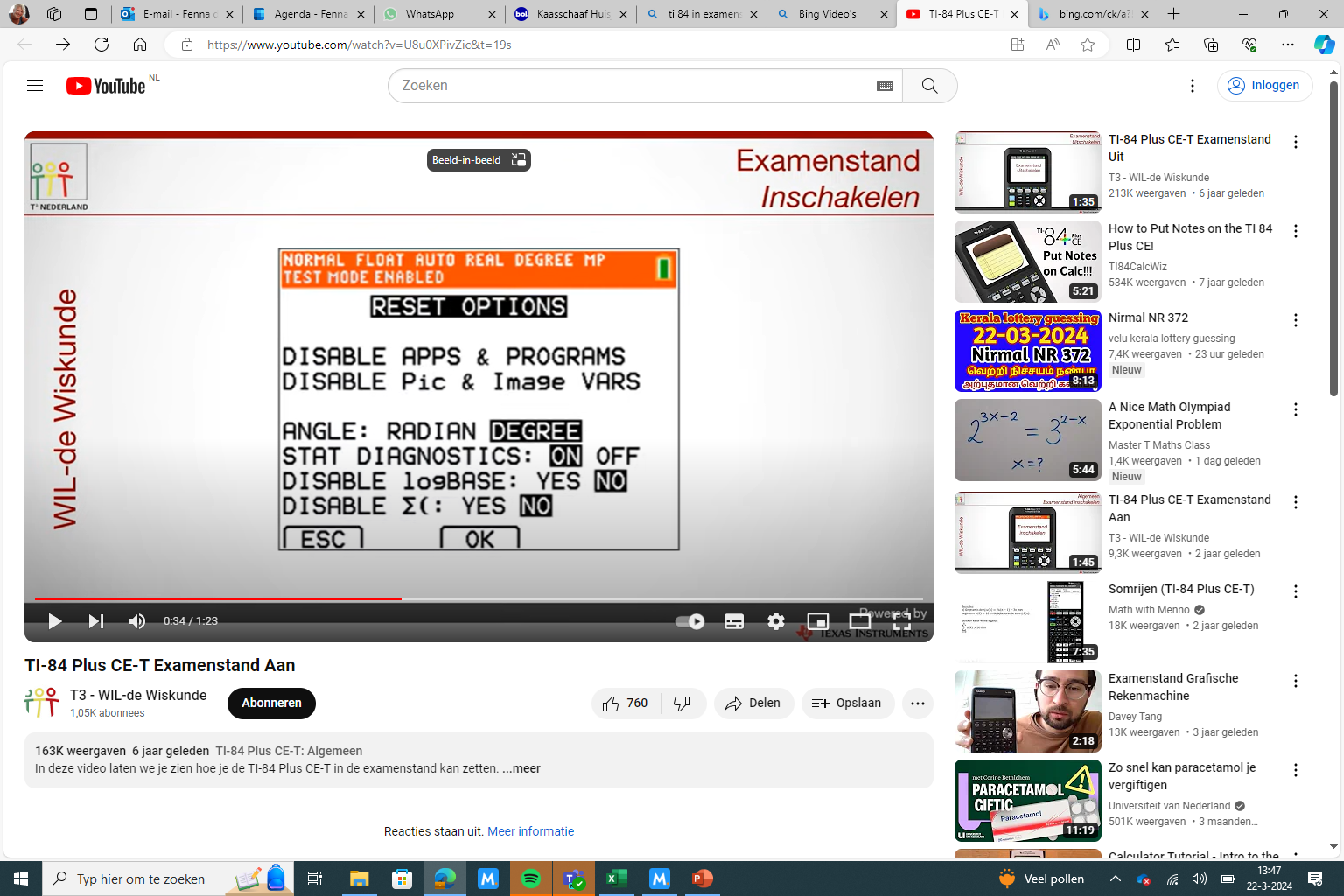 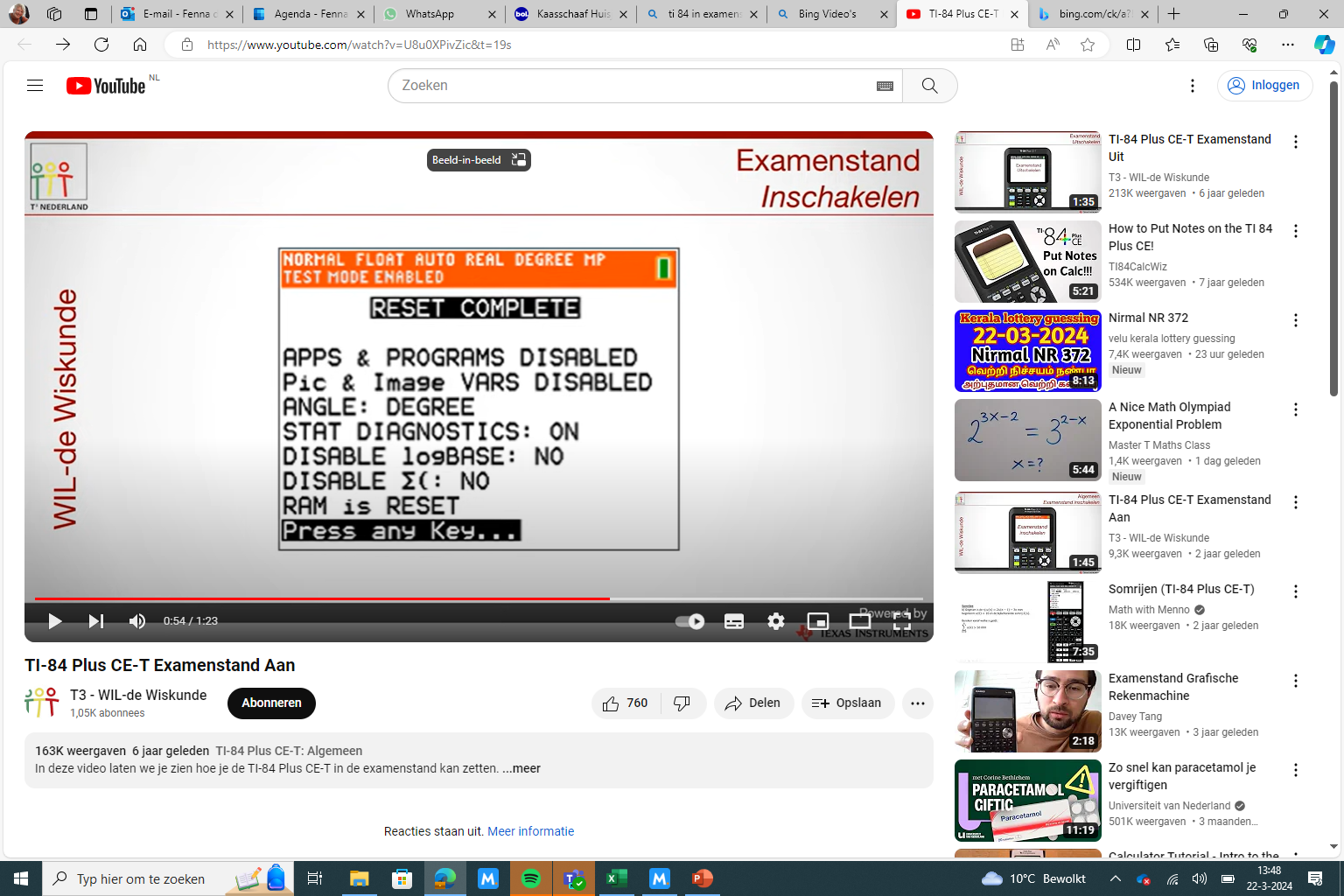 Tijden van de examens
Ochtend:  9.00 uur
Middag: 13.30 uur

Hoe lang moet je er van te voren zijn?
15 minuten van te voren
30 minuten bij wiskunde, ivm controle van de grafische rekenmachines


Duur examens
180 minuten (3 uren) of
150 minuten (2,5 uur)
Binnenkomst
Jassen en tassen in de kleedkamers.

Neem geen waardevolle spullen mee, er is geen toezicht in de kleedkamer.
Telefoon dus thuis of in de kluis!!

Onder geen beding neem je de telefoon mee in de examenzaal.Ligt je telefoon toch in de kleedkamer, zorg dan dat deze echt uit staat.

Het dragen van een smartwatch is een onregelmatigheid. 
Aangezien we niet op afstand kunnen zien of een horloge een smartwatch is of niet, is het ook het dragen van een gewoon horloge niet toegestaan.

Er hangt een klok in de zaal.
15 minuten voor de Start van het examen
Je gaat zitten bij de tafel met jouw examennummer.

Elke ronde zit je op een andere plek.

Je blijft op je plek.

Je mag nog niet schrijven op het examenpapier of kladpapier.


Heb je verlenging?
Je zit aan de zijkant van het lokaal.Laptops liggen in de zaal klaar.
15 minuten voor de Start van het examen, vervolg
Surveillanten controleren of iedereen er is.


Afwezigen worden gebeld.



Voor elke speciale afspraak is er een protocol

Voor de surveillanten ligt er een lijst met namen die het examen moeten maken. Daar noteren we alle zaken op die gebeuren tijdens het examen.
(denk aan er wordt iemand ziek, iemand is afwezig, noem maar op)
Denk aan het volgende:
Zet je naam, examennummer, vak, docent op je papier en op je uitwerkbijlagen.
Dit mag pas nadat het examen is gestart.


Nummer je bladen en zet op je eerste blad hoeveel blaadjes, inclusief evt. bijlage, je hebt gebruikt.


Schrijven doe je met pen, tekenen mag met potlood. 
Schrijven NIET met potlood.
Tipp-ex mag je niet gebruiken.

Binas wordt door school geleverd.

Je mag niets van elkaar lenen.
Vlak voor de Start van het examen
Controle en openen van het examenpakket.

Uitdelen examens.


Controle of je alles gekregen hebt: opgaven, bijlagen, werkbladen enz..


Soms is er een erratum, deze wordt voorgelezen, die mag je noteren in het werk.
(Erratum is een aanpassing van een deel van het examen)
Tijdens het examen
Te laat komen mag dat? Nee!
Stel het gebeurt toch door overmacht?	Je mag tot 30 minuten na aanvang van het examen binnenkomen.	Let op: De gemiste tijd komt er niet bij op het eind.


Je blijft het 1e uur op je plek en je werk lever je pas na die 60 minuten in.


Het laatste kwartier wordt aangekondigd, dan moet je tot het einde blijven zitten.
Tijdens het examen
Je mag eten/drinken meenemen. Denk aan geknisper/niet te veel.

Naar de WC?  Hand opsteken, je loopt met een surveillant mee.
Papier nodig? Hand opsteken.
Vragen stellen over het examen? Helaas mag dit niet.

In geen geval ga je zomaar door de zaal lopen, alleen wanneer je klaar bent.


Ziek worden tijdens de examenzitting? Direct melden bij de surveillant.
Klaar met je examen?
Controleer of je alles gemaakt hebt!
Nummer al je blaadjes (incl uitwerkbijlage).
Noteer op je 1e blad hoeveel blaadjes je gebruikt hebt.
Stop alle blaadjes bij elkaar in je eerste blad.
Vergeet je uitwerkbijlage(n) niet.
Ben je vroegtijdig klaar, loop je naar voren om je werk in te leveren, dit wordt gecontroleerd op volledigheid, wacht daar echt even op bij de surveillant.
Heb je de zaal verlaten, dan is het examen afgerond en mag je niks meer aanpassen.


Je gaat stil naar de kleedkamer en door naar buiten.


Je blijft ook stil in de kleedkamer (ivm overlast naar de gymzaal), kletsen doe je pas buiten.
Einde examen (incl. laatste 15 minuten)
Je blijft STIL zitten op je plek tot het einde van het examen.


Je werk wordt opgehaald na sluiting van de zitting.
Jij overhandigt het gemaakte werk aan de surveillant.

Surveillant geeft aan wanneer je weg mag, tot dat moment blijf je dus stil en op je plek.


Blijf stil bij vertrek, ivm leerlingen met extra tijd die nog in de zaal zitten, ook in de kleedkamer


Buiten mag je weer gezellig doen!
schrijf je op de laptop?
Begin je werk met:	je naam, klas, vak, docent en examennummer.

Sla je werk geregeld op. 

Dan moet je je werk op je stick zetten en deze laten printen door de surveillant. 
Je geeft de surveillant de stick, loopt mee en je controleert of het bestand goed is afgedrukt.Als dat zo is, dan zet je op elke bladzijde een paraaf.

Je levert je werk in.
Opgaven mee naar huis?
Zit je tot het einde dan mag deze mee.
Ben je al eerder klaar dan kun je je naam erop zetten en dan leggen we het in de hal van de school en kun je deze de volgende dag ophalen.
Klachten?
Over de inhoud van de examens: 	LAKS



Over de organisatie ed: je mentor/teamleider/leerlingcoördinator.


Ook tijdens het examen, heb je ergens last van meldt het bij de surveillant dan kunnen we het oplossen.
Uitslag examen
Uitslag tijdvak 1 op 12 juni.Je mentor belt (zorg dat je nummer bekend is!).Vanaf 15.00 uur wordt er gebeld.Vanaf 16.30 (tot 18.00) cijferlijst ophalen, je mentoren zijn op school.



Uitslag tijdvak 2 op 2 juli.Je mentor belt vanaf 13.30.Geen cijferlijst op te halen.
Herkansen?
Je mentor bespreekt met jou wat er besproken is in de vergadering.Wat je gaat herkansen is jouw beslissing.


Maak ze snel mogelijk een afspraak met je docent


Meld je voor vrijdag (14 juni voor 8.00 uur) aan voor je herkansing, via examens.mlg@o2g2.nlovv naam, klas, welk vak.

Ook wanneer je naar het VAVO wilt gaan is het belangrijk om te herkansenLet op: een aantal vakken wordt niet gegeven op het VAVO
Herprofileren?
Niet tevreden met je cijfer? Wil je een hoger cijfer halen op een van je vakken?

Herprofileren mag altijd, ook hiervoor is de aanmelding vrijdag 14 juni voor 8.00 uur.

Het hoogste cijfer telt.
Boeken en kluissleutel
Er komt een inlevermoment, dit is na tijdvak 1

Heb je een her, dan lever je de boeken van dat vak na tijdvak 2 in
handige sites
www.lerenvoorhetexamen.nl

www.examenblad.nl

www.mijneindexamen.nl
Belangrijk voor nu
Let op je mail!!!
Heb je nog achterstanden? Zie je magister, de toetsen zijn gepland. Controleer of al je toetsen ingepland zijn, mist er wat, meld je dan bij je docent en zorg dat je je cijfers op orde krijgt! De 18e is het laatste moment dat er toetsen gemaakt en of werk ingeleverd kan worden.
Deze week zijn de herkansingen P1, P2
12 april herkansingen en inhaal P3. 18 april evt her voor P3. 
Engels luistertoetsen worden op een nog te bepalen moment afgenomen, hou hiervoor je mail in de gaten!
Last but not least
Maandag 13 mei kun je de examenzaal kort bekijken, dit is om 14.30 uur. Kom dan naar de Haydenschool om 14.30 uur


Deze presentatie komt ook op de site.


Laat hem ook aan je ouders zien.


Mocht je thuis toch nog iets bedacht hebben wat je wilt weten, mail dan met examens.mlg@o2g2.nl


Lees het examenboek door, deze verschijnt zeer spoedig op de site.
Vragen?